Path Analysis of Customer Satisfaction about Quality Education in Pakistani Universities
Presented By
                                  Dr. Ayesha Batool                          
Saghir Ahmad (PhD Scholar)
Prof. Dr. Abid Hussain Ch.
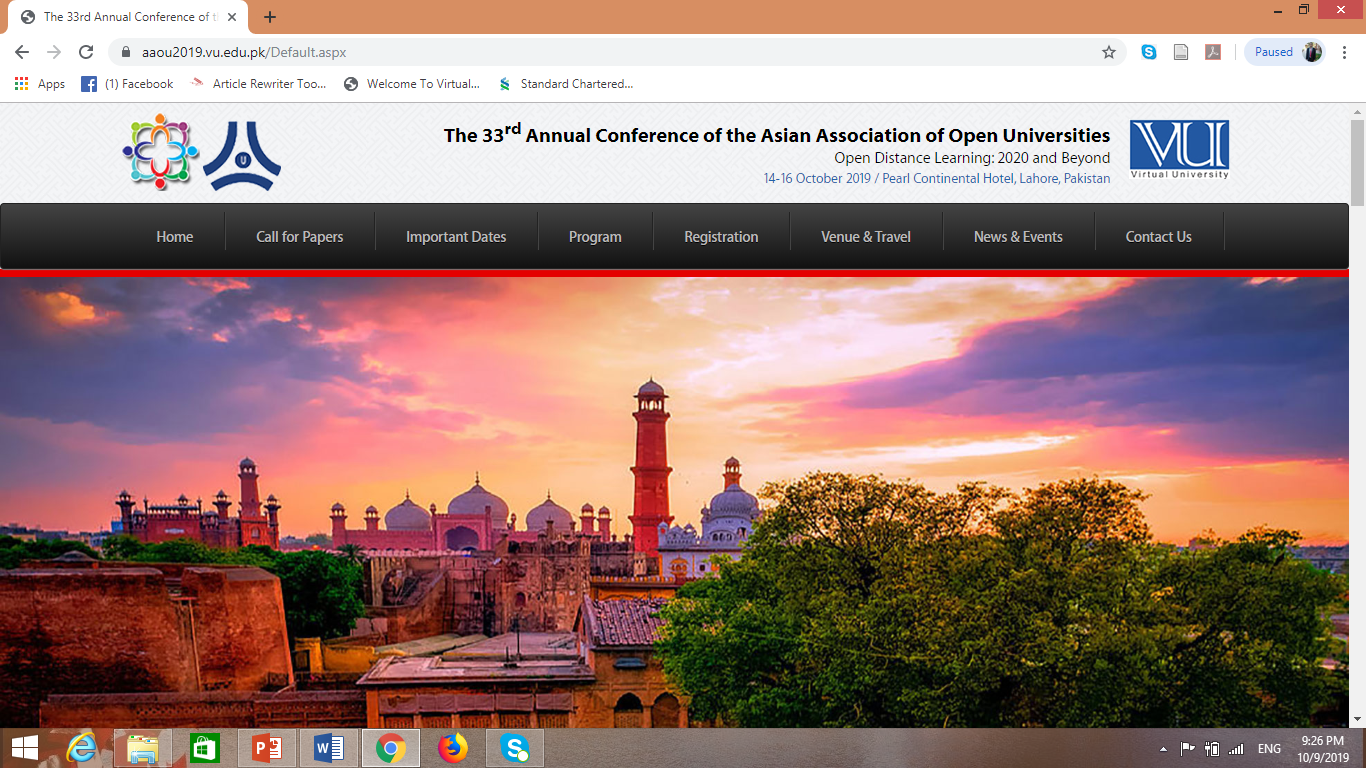 Introduction
Education plays a vital role in the progress and development of the country. The nations concentrate on the education sector to achieve the desired goals and destinations (Brunat, 2006). 



Nations be strong when the resources are used for the improvement of academic condition of the educational institutions and this kind of investment has positive effect on the economy of country (Coleman, 2005).
Students as Customers
Crawford (1991) laid stress upon students studying in higher education institutions as primary customer. His study focused on the customer ship of students alone. 

According to William (2002) keeping in view the market place scenario of educational institutions, students were regular payers and could be considered as customers who have the right to know what they were buying.
Student Satisfaction
Students’ satisfaction assumes a fundamental part in promoting, as well as a basic factor in encouraging students to learn effectively.
Kuh and Hu (2001) had claimed that effective interaction between students and faculty is a strong predictor of student satisfaction. Student satisfaction is an important issue. 
Different elements contribute to satisfy the customer;
To give respect the students, 
Giving acknowledgment, 
Assessments, and fulfill desires.
Conti…
Wiers-Jenssen, Stensaker, and Grogaard (2002) narrated that universities satisfy customers and invest the time, finance, and many other things just to facilitate students. 
Quality of teaching.  
Quality of supervision and feedback from staff.  
Arrangement, content and relevance of curriculum.  
Balance between different forms of organized teaching activities.  
Quality of support facilities.  
Quality of physical infrastructure  
Quality and access to leisure activities. 
Social environment.
Objectives of the Study
Following were the objectives of the study to:
To check the construct reliability and validity of customer satisfaction about quality education in universities scale.
Explore path analysis of customer satisfaction about quality education in universities.
Research Methodology
The research methodology of the study was as under: 


		Quantitative approach was used. This study was correlation and survey type in nature. A descriptive survey was used to collect data from the respondents.
Population
The population of the study was students of Pakistani universities of Punjab province.
Sample and Sample Technique
From population two hundred and thirty students selected as a sample of study conveniently.
Instrument
A self-developed questionnaire based on five point Likert type (strongly agree to strongly disagree) was used to collect data from the respondents. 
The questionnaire has two parts:
 Part one consisted of demographic variables of the respondents and 
second part of the questionnaire was about customer satisfaction about quality education.
Conti…
Reliability and validity of the instrument was checked.
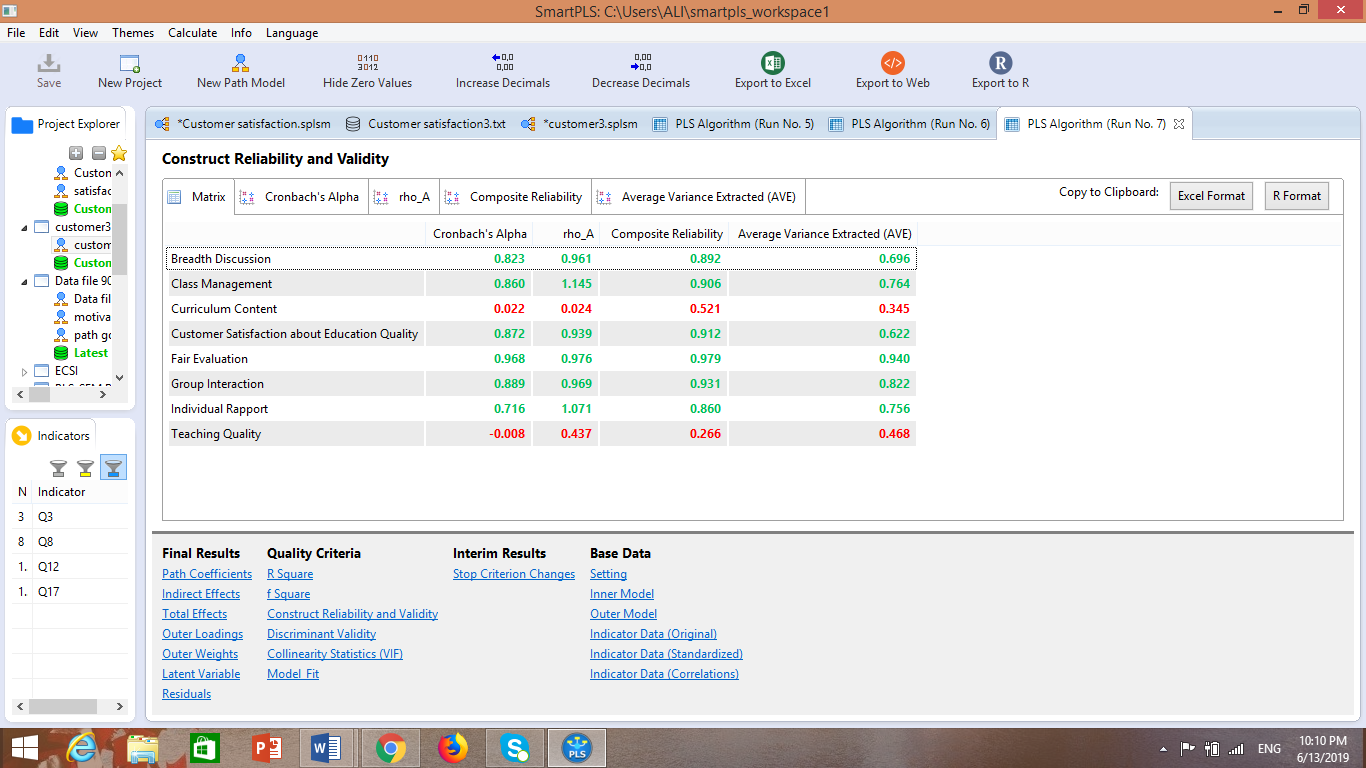 Procedure for data collection and Data Analysis
Data were collected personally. 

Descriptive and inferential statistics were used to analyze the data. Data were analysed by structural equation modelling, in which different tests were applied.
Findings and Conclusion
Conti…
Discussion
It is proved by the research that quality education is need and it affects the customer satisfaction as well as their achievements. Paulo, Mario, and Helena (2011) identified how the customers’ satisfaction is changed with the passage of time. They discussed university student’s demand more quality in spite of others. 
The status and reputation of any institution depends upon its academic and administrative quality and capacity to compete the academic world. Both qualities are helpful in customers’ satisfaction regarding academics. Ivy (2001) also agreed that to select the university, most students consider the institution’s reputation.
Recommendations
Students are considered and treated as customers in universities. Thus, to keep in mind students priorities and demands are very important to run academic institutions successfully.
There is need in institutions to take some positive initiatives to provide better quality education to customers. 
It is the primary duty of a teacher to manage class and provide healthy environment to students.
Conti…
Fair evaluation is a core factor of quality education and customers are only satisfied when they are treated without any biasness. 
Universities may eliminate this and bound faculty members to focus on impartial assessment with launching and following strict evaluation policies.
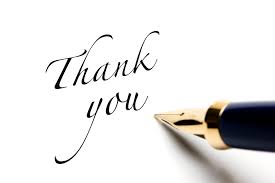